ЛЬВІВСЬКИЙ НАЦІОНАЛЬНИЙ УНІВЕРСИТЕТ  ІМЕНІ ІВАНА ФРАНКА 
ФАКУЛЬТЕТ УПРАВЛІННЯ ФІНАНСАМИ ТА БІЗНЕСУ
ГАЛУЗЬ ЗНАНЬ: 
07 «Управління та адміністрування»

СПЕЦІАЛЬНІСТЬ: 
071 «Облік і оподаткування»
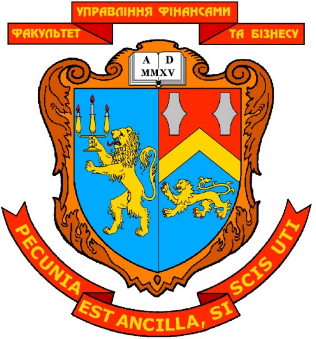 ОСВІТНІЙ СТУПІНЬ: 
бакалавр, магістр
Освітня програма ««Облік, аналіз та фінансові розслідування»
Кафедра обліку, аналізу і контролю
м. Львів, вул. Коперника, 3
Сайт кафедри:https://financial.lnu.edu.ua/department/obliku-analizu-i-kontrolyu
ЛЬВІВСЬКИЙ НАЦІОНАЛЬНИЙ УНІВЕРСИТЕТ ІМЕНІ ІВАНА ФРАНКАКафедра обліку, аналізу і контролюзапрошує на бюджетну та контрактну форму навчання за  спеціальністю 071 «Облік і оподаткування»освітня програма  «Облік, аналіз  та фінансові   розслідування» для здобуття освітніх ступенів
БАКАЛАВР

на основі повної  загальної середньої освіти 
Термін навчання: денна форма – 3 р. 10 міс.
МАГІСТР

На основі освітньо-кваліфікаційних рівнів 
бакалавр або спеціаліст

Термін навчання: денна форма – 1р. 4 міс.
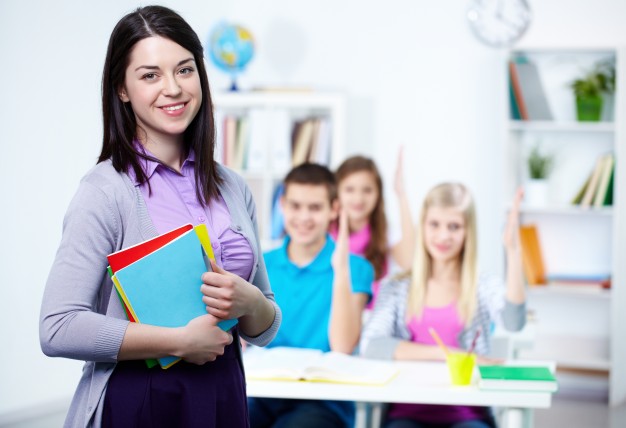 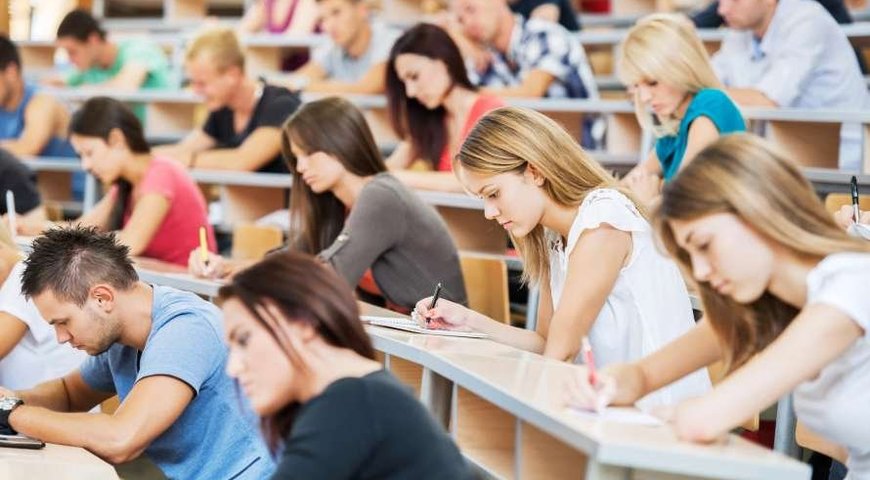 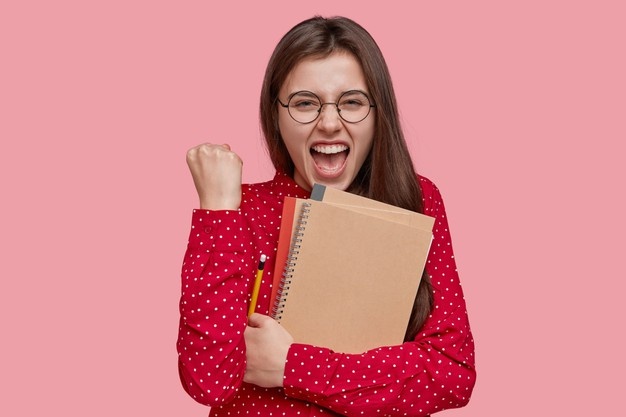 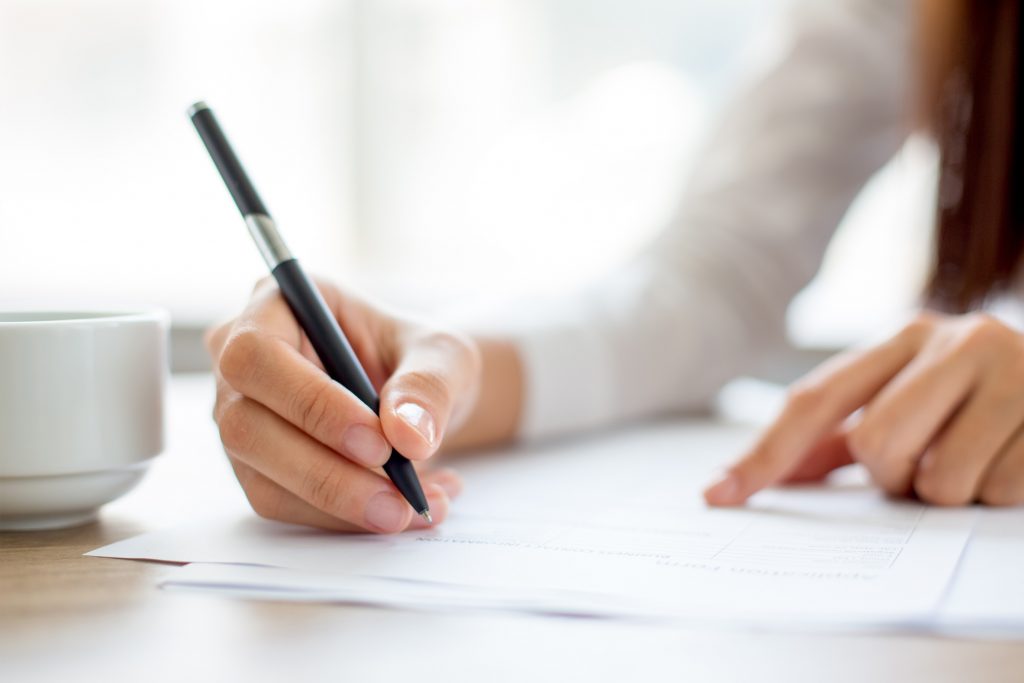 ПЕРЕВАГИ СПЕЦІАЛЬНОСТІ «ОБЛІК І ОПОДАТКУВАННЯ»:
Мета освітньої програми«Облік, аналіз та фінансові розслідування»:
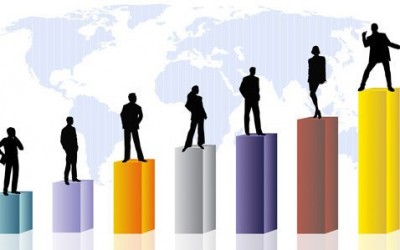 Можливості працевлаштування
ПОСАДИ, ЯКІ МОЖЕ ЗАЙМАТИ ВИПУСКНИК СПЕЦІАЛЬНОСТІ «ОБЛІК І ОПОДАТКУВАННЯ»
ОС «Бакалавр»
ОС «Магістр»
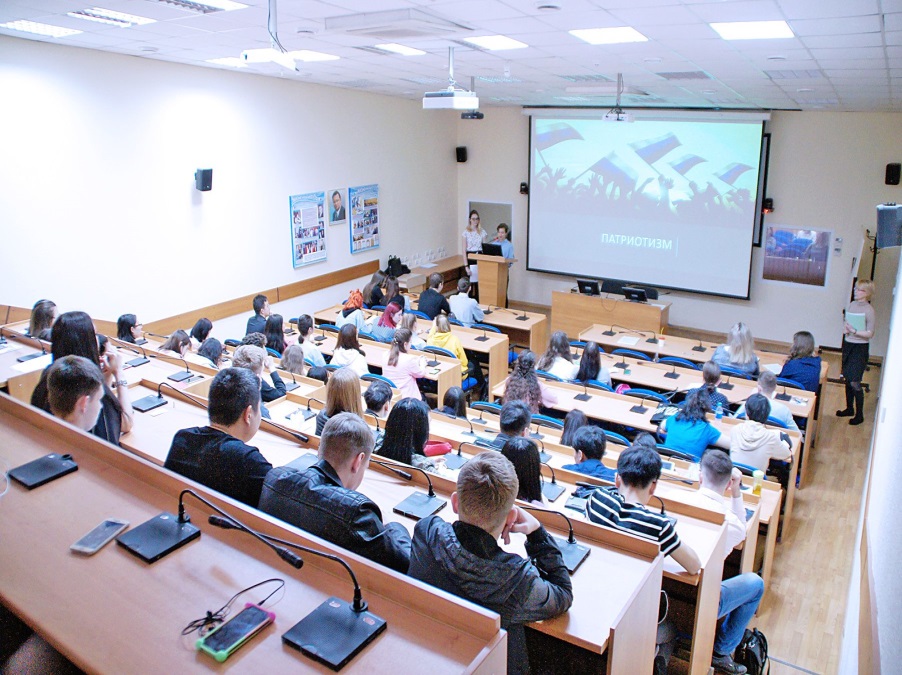 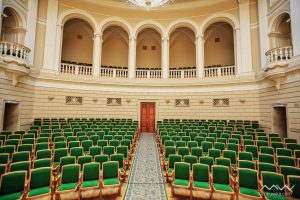 Застосування в умовах дистанційного навчання сучасної програми Teams в Microsoft 365, що дозволяє проводити лекції та практичні заняття, науково-практичні заходи тощо в межах одного додатку.
Наші роботодавці та стейкхолдери
Співпраця випускової кафедри обліку, аналізу і контролю із стейкхолдерами
Кафедра співпрацює із Західним офісом Державної аудиторської служби України та постійно проводить зустрічі студентів з представниками Львівської регіональної філії АТ «Укрзалізниця», практикуючими аудиторами та іншими фахівцями галузі
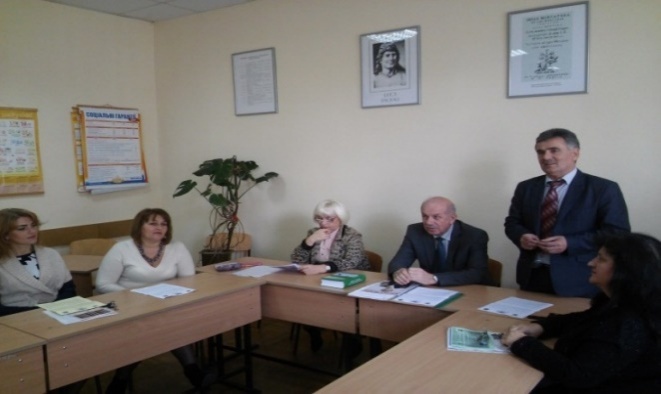 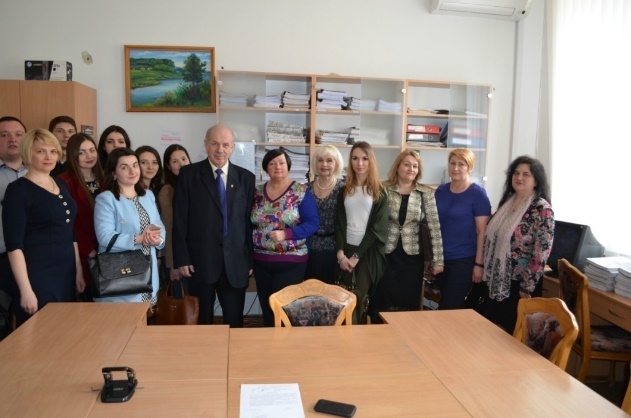 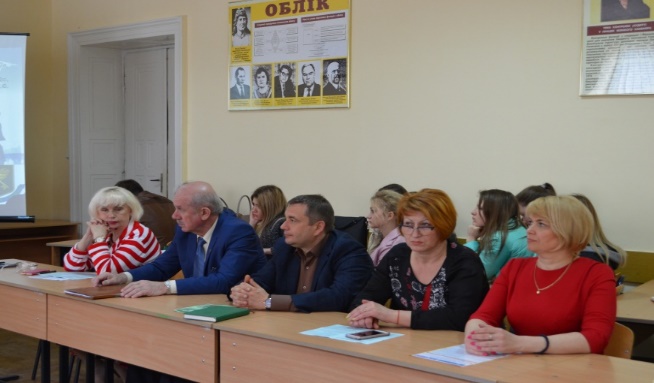 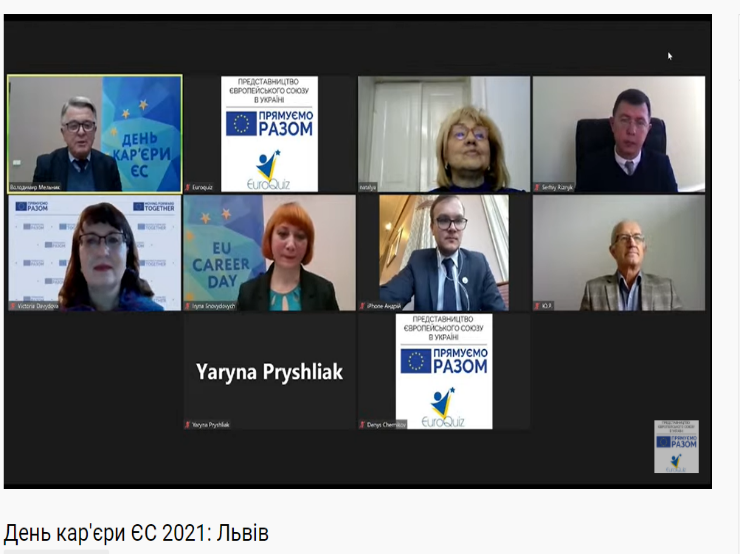 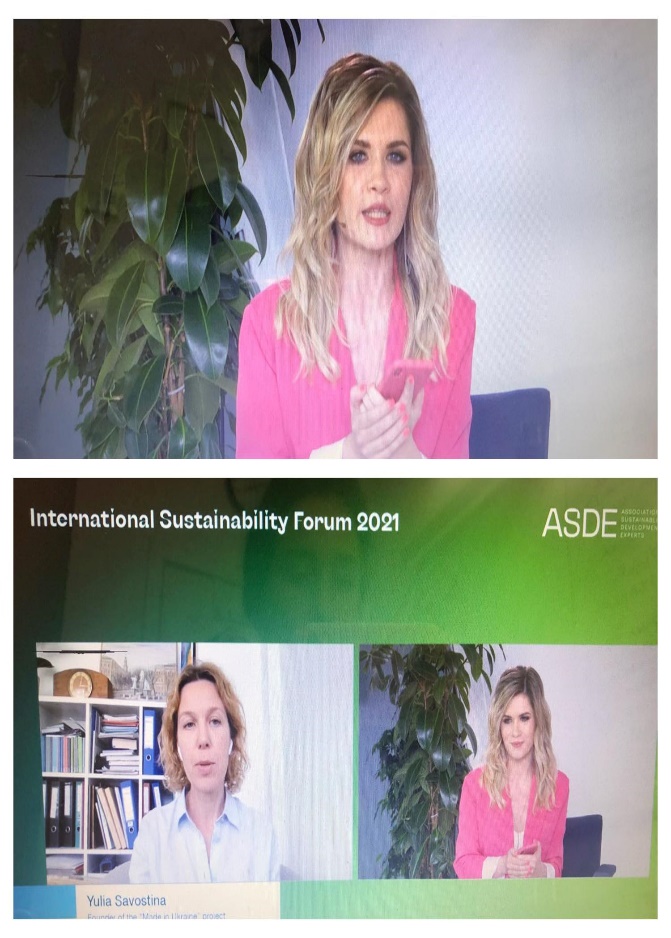 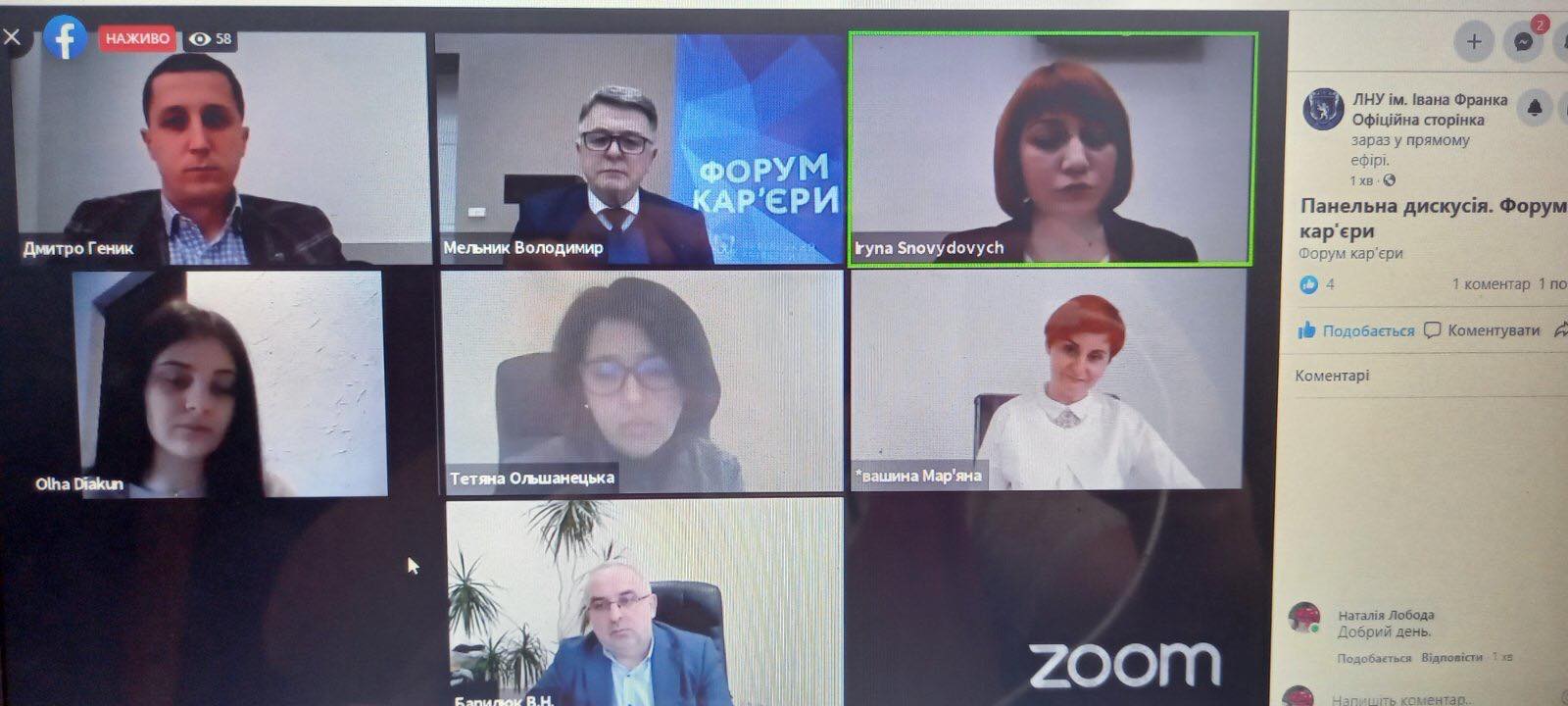 Співпраця випускової кафедри з Головним управлінням ДПС у Львівській області та Львівським науково-дослідним експертно-криміналістичним центром МВС України
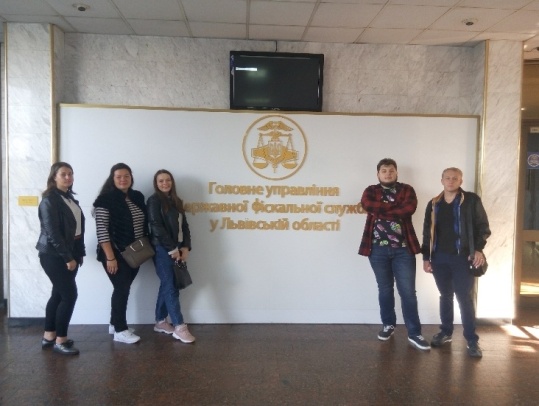 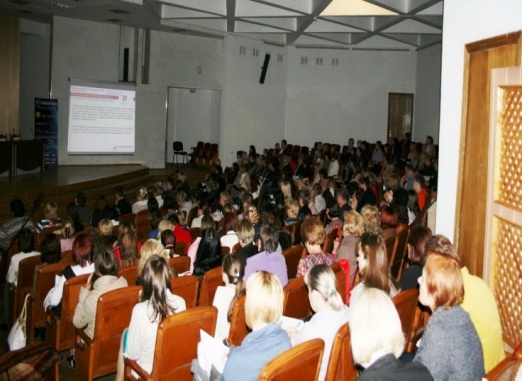 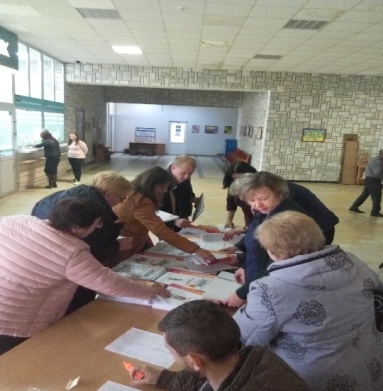 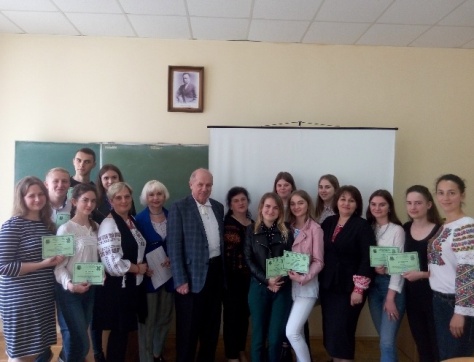 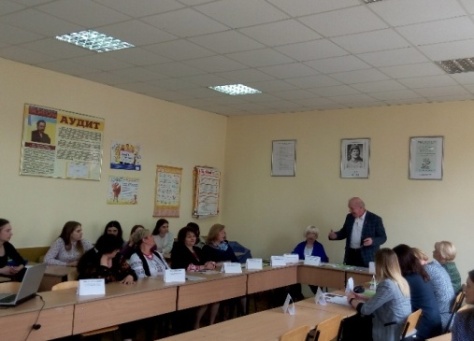 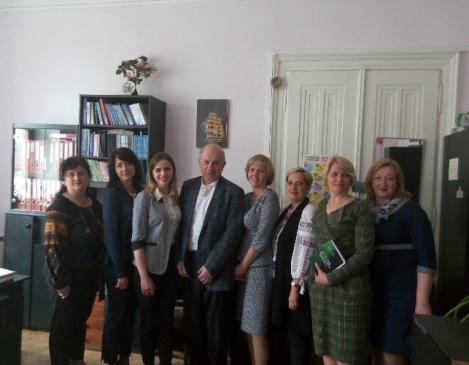 Співпраця випускової кафедри з приватними структурами і науково-практичними виданнями
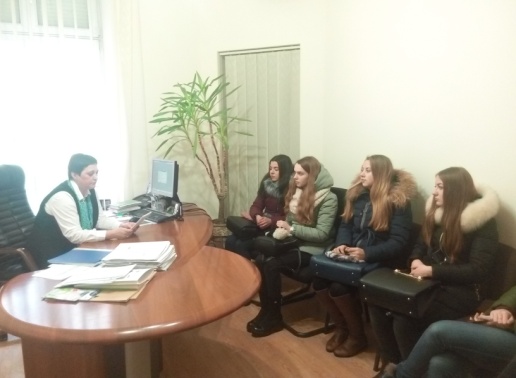 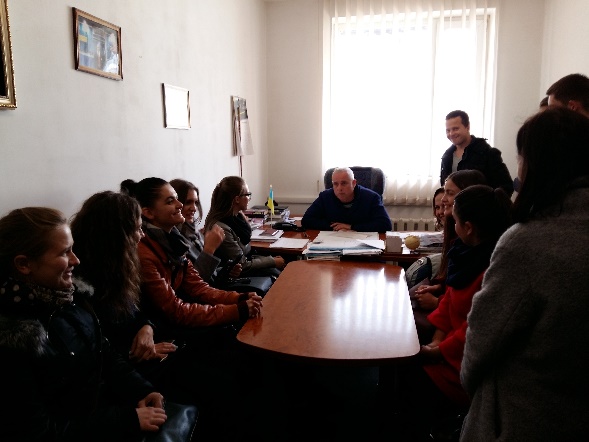 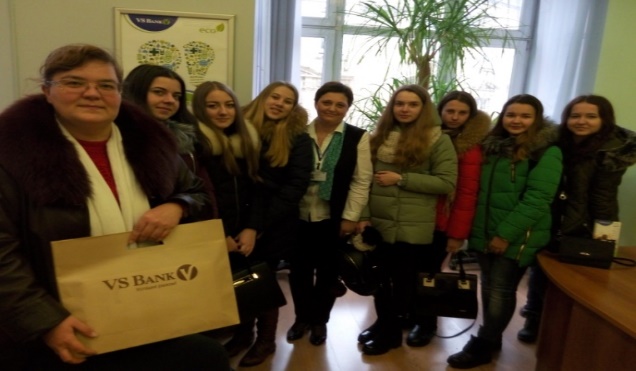 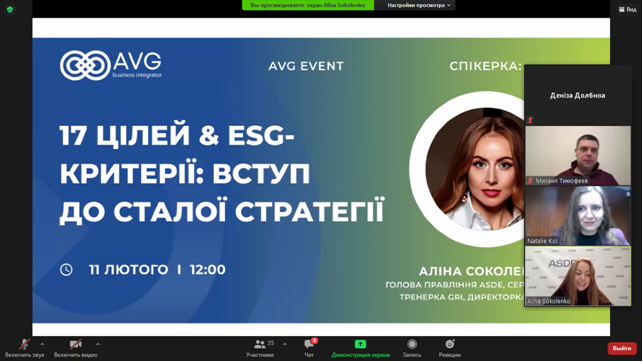 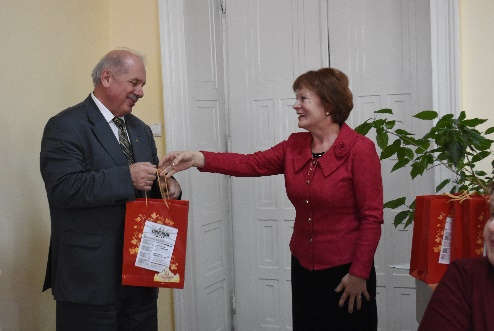 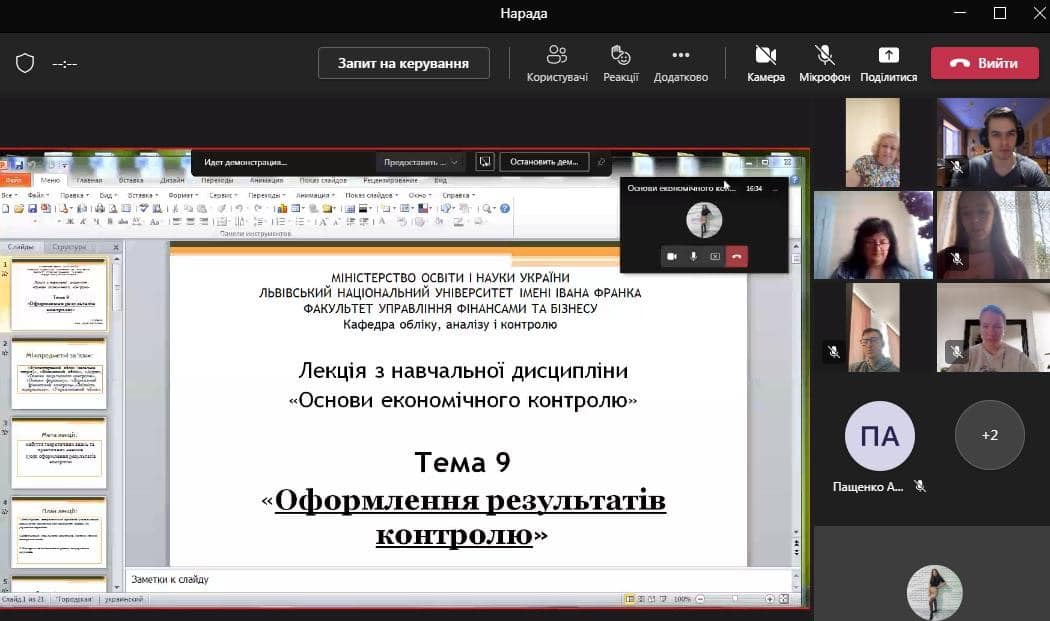 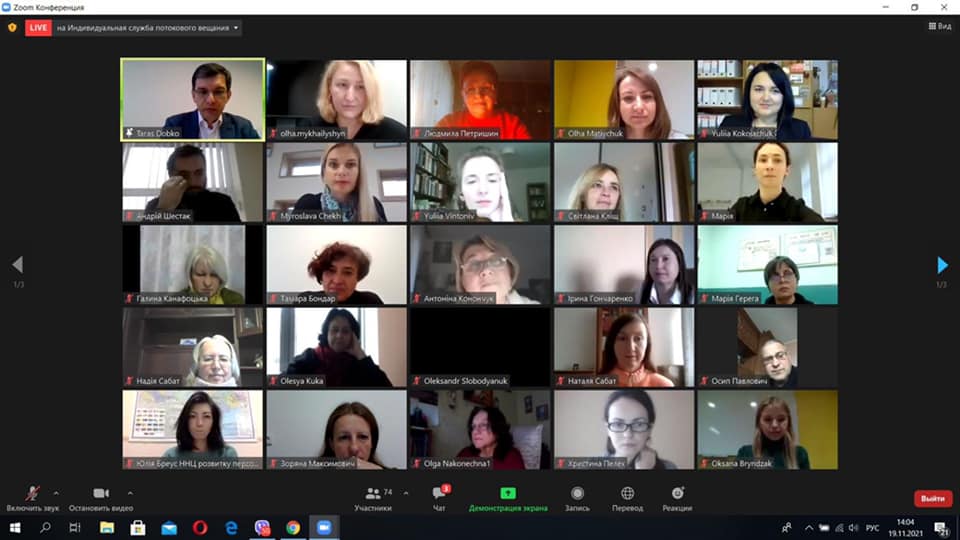 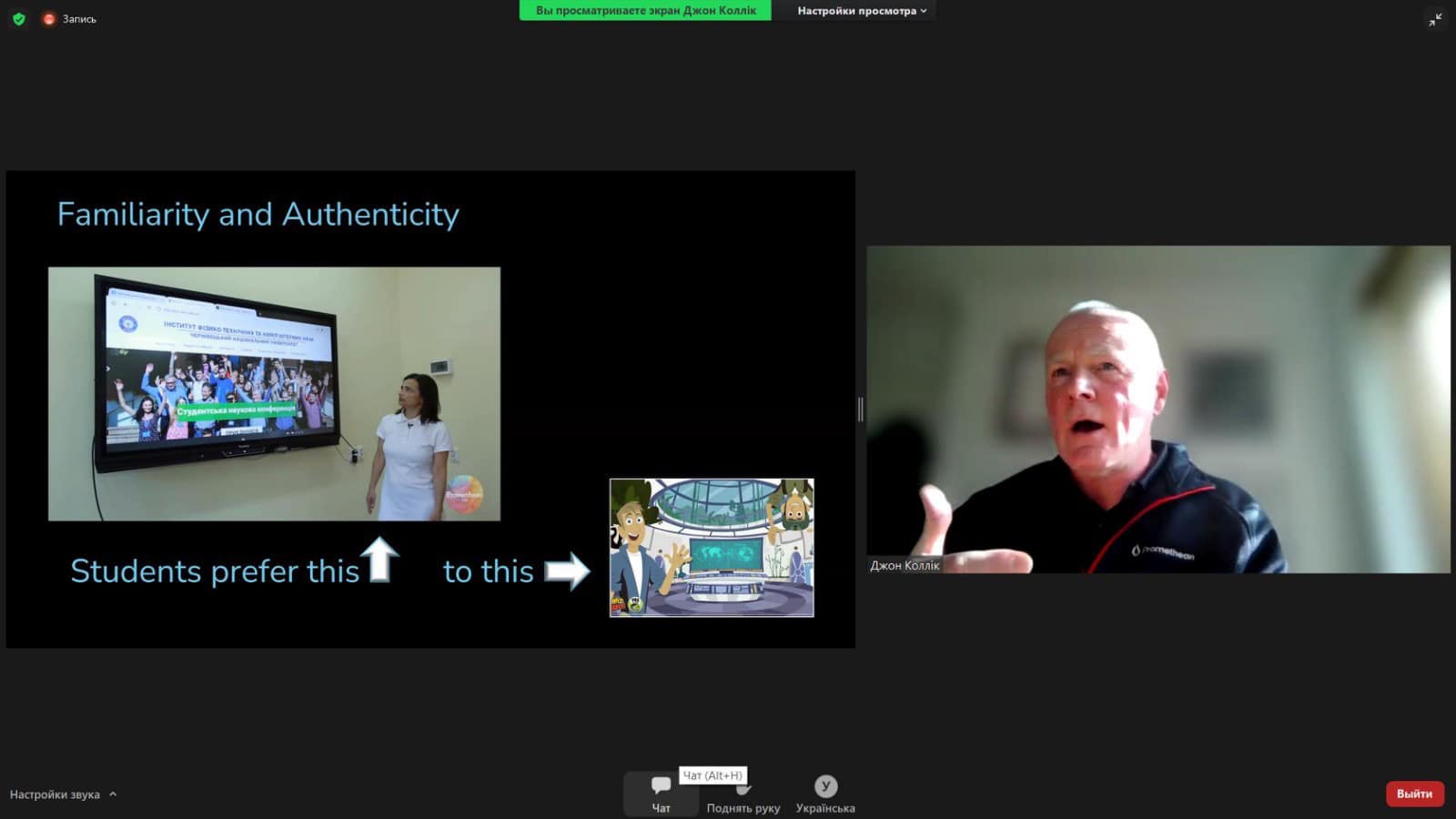 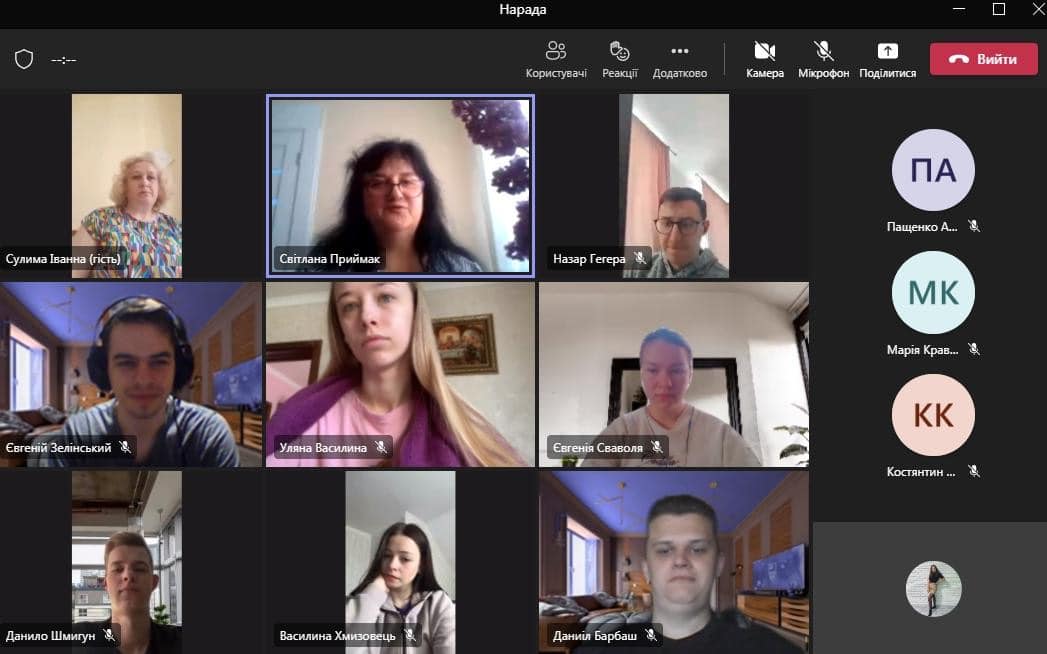 Науково-дослідна робота, студентський науковий гурток «Контролер», проведення круглих столів, наукових семінарів та ділових ігор
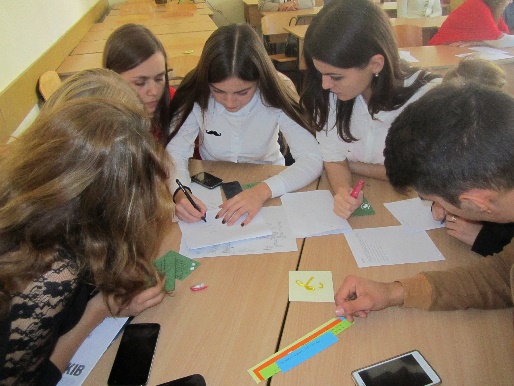 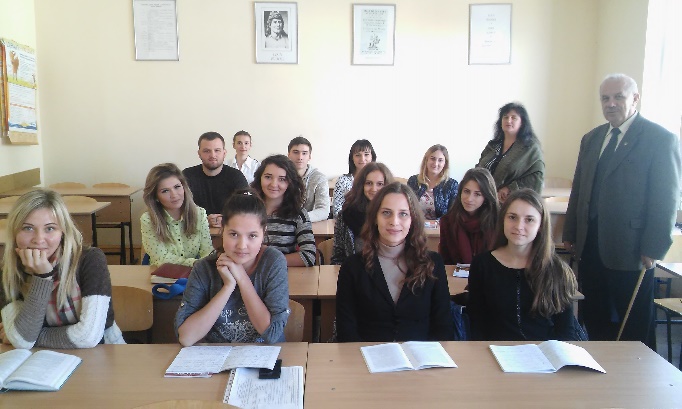 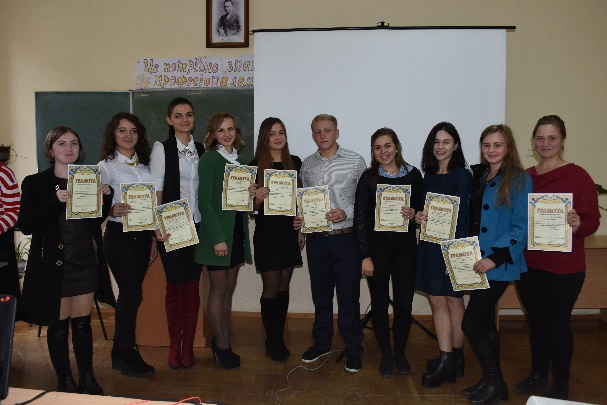 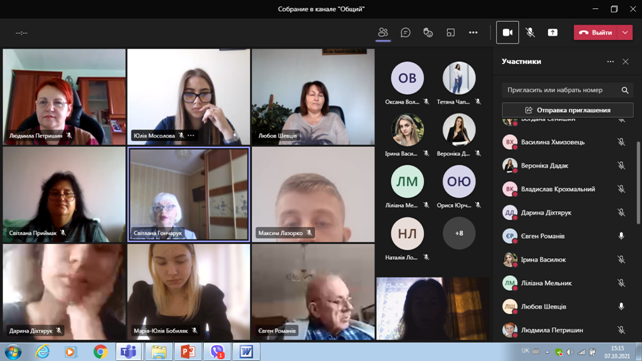 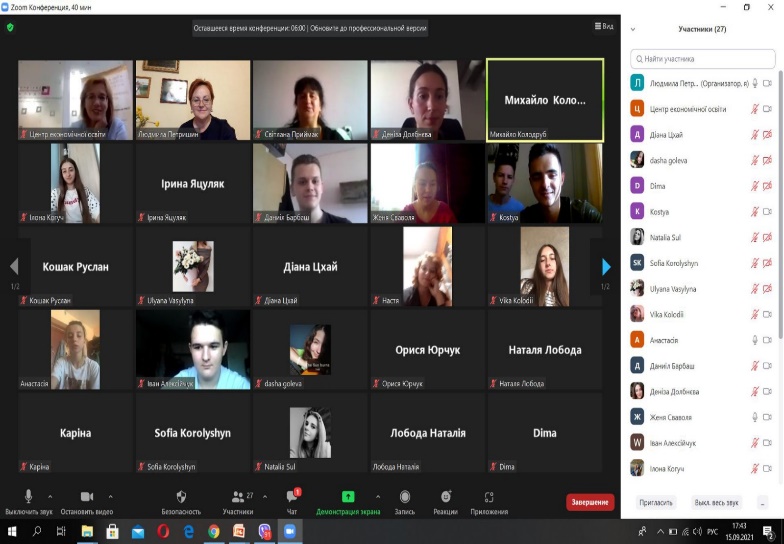 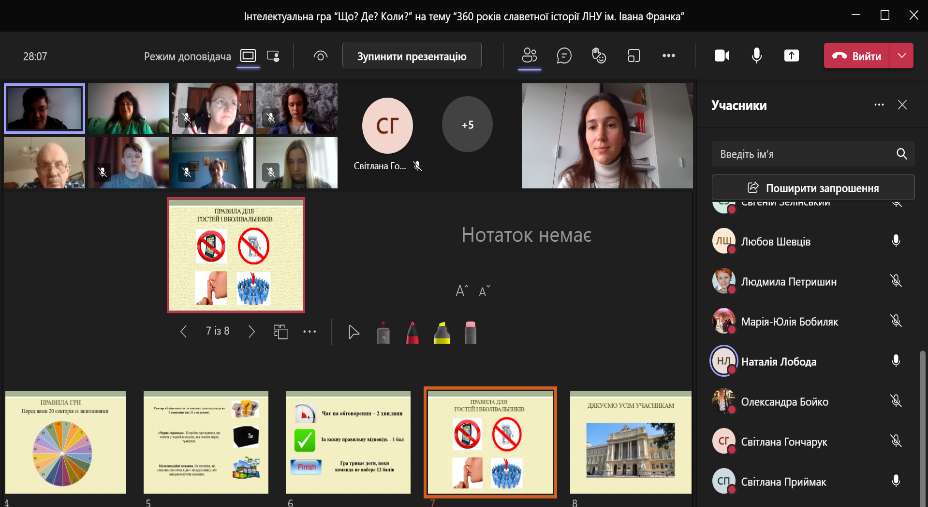 Відзначення Міжнародного Дня бухгалтера, Дня Університету, Всесвітнього Дня науки
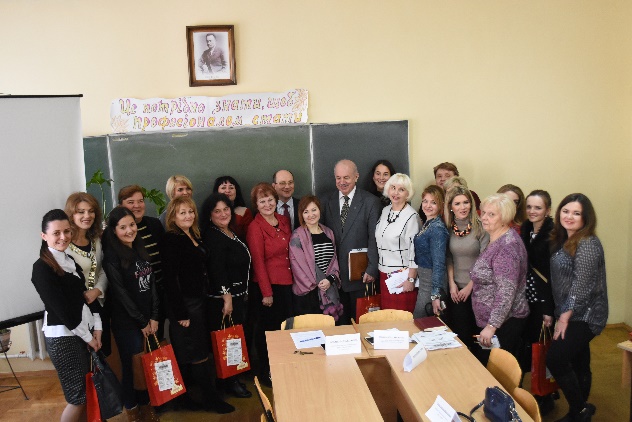 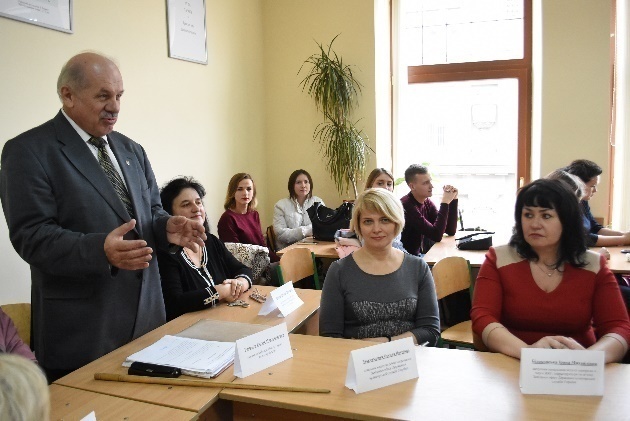 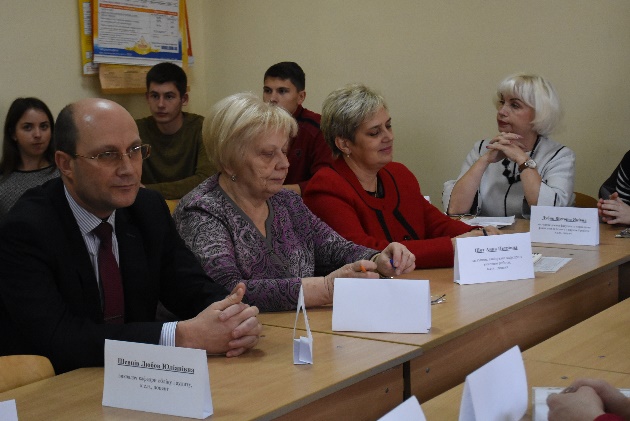 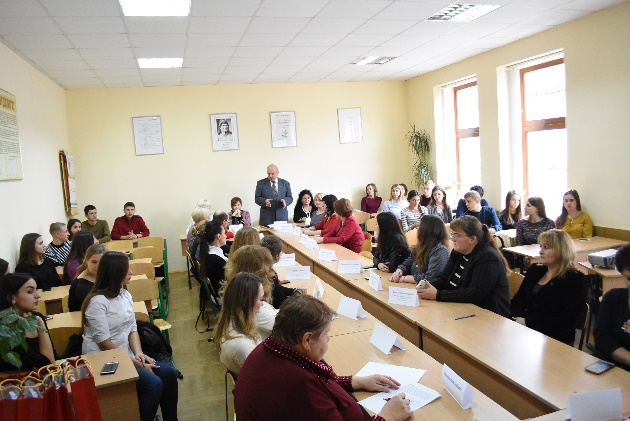 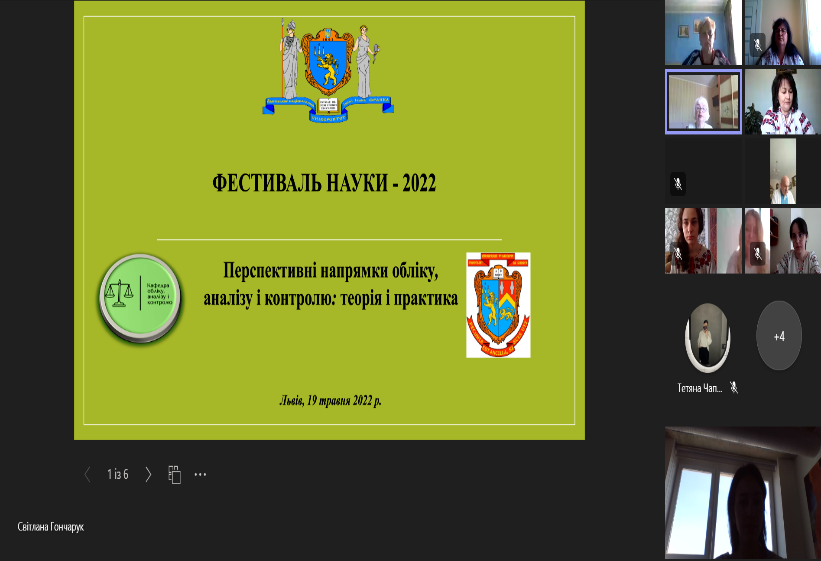 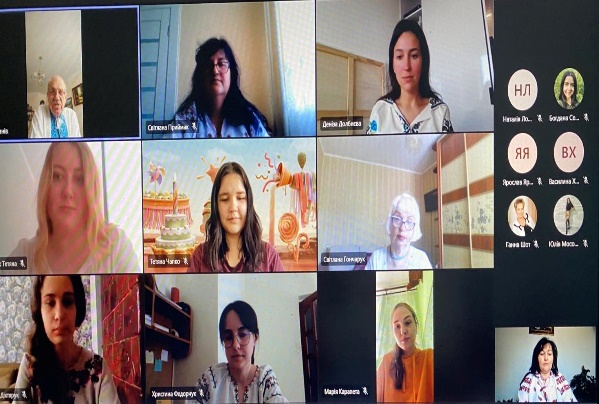 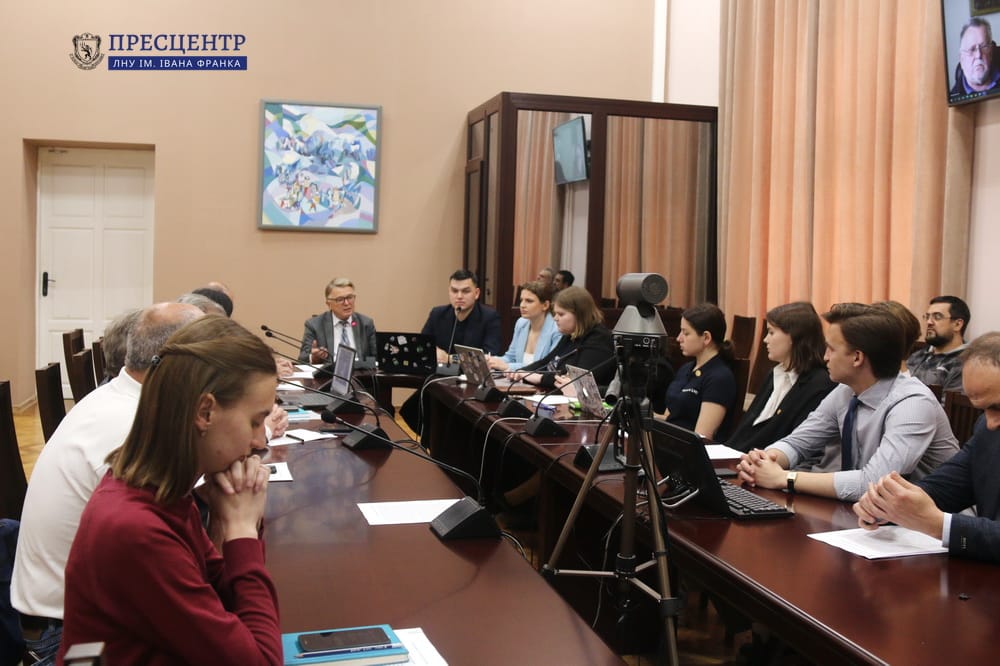 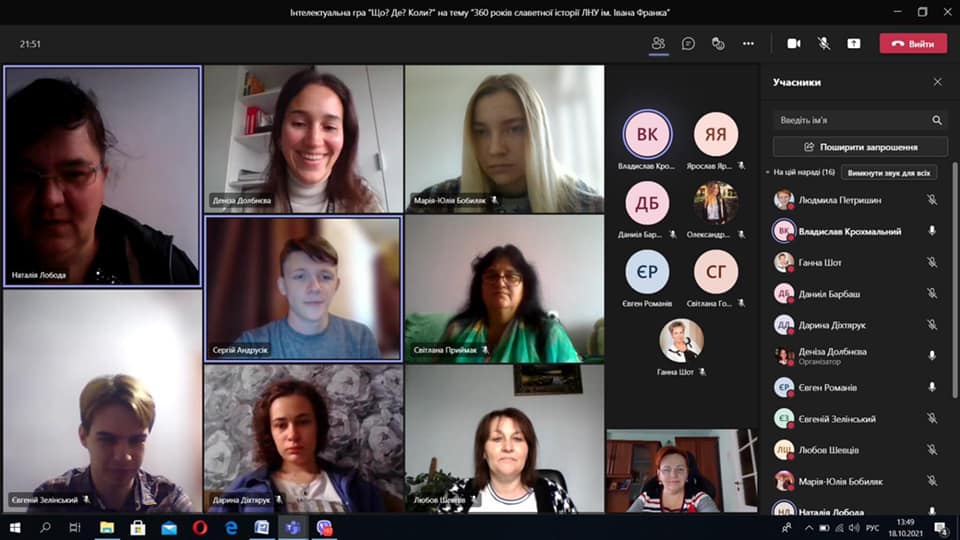 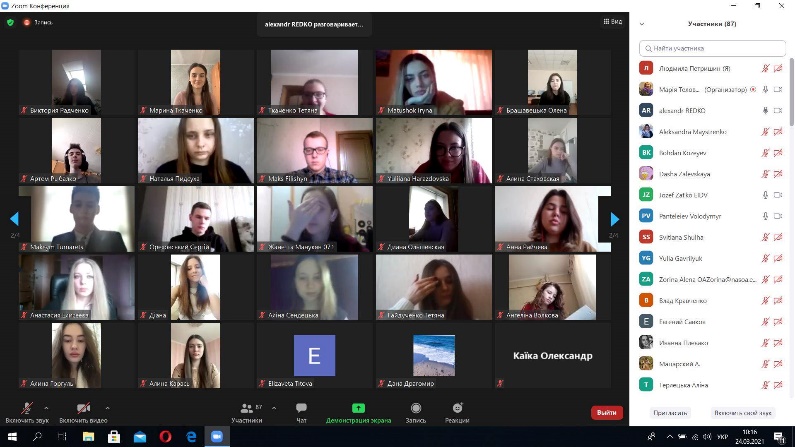 Національно-патріотичне виховання та дозвілля студентів
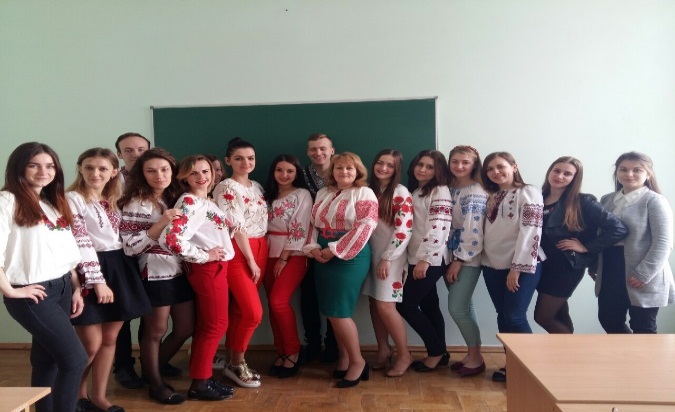 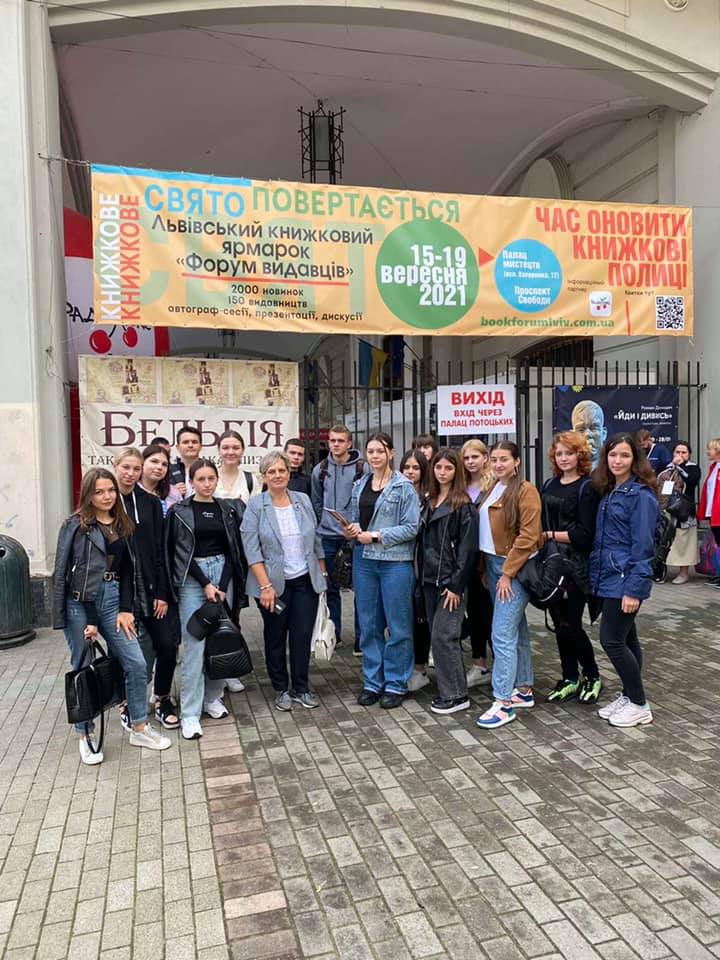 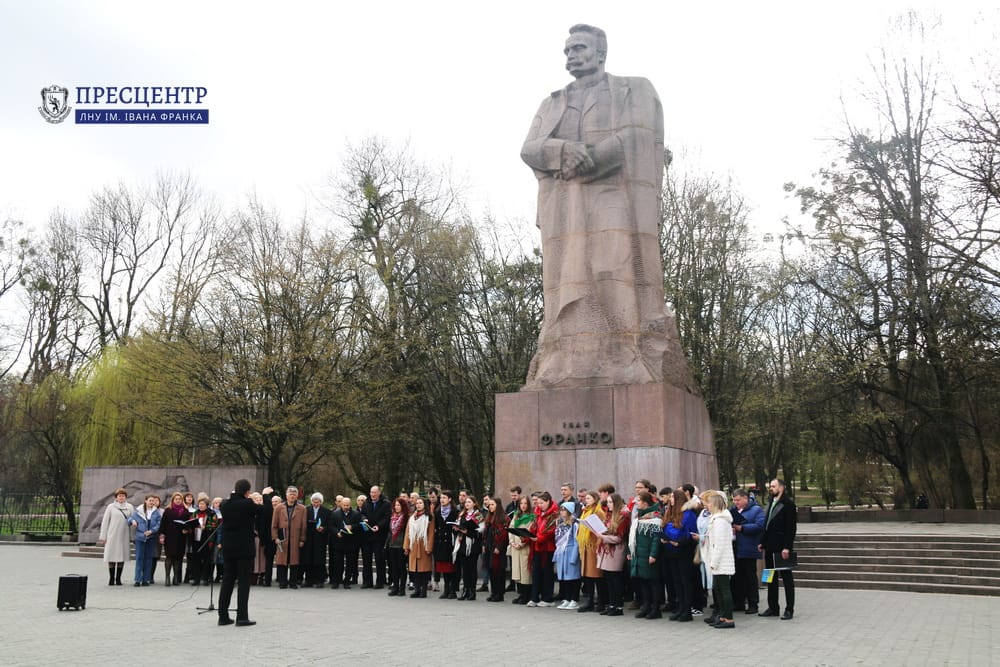 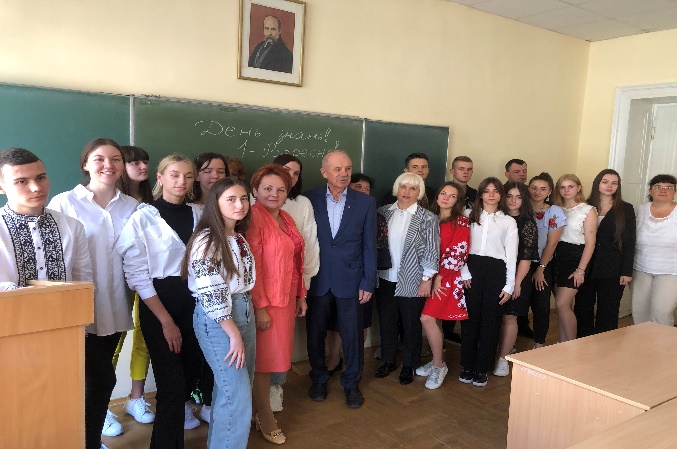 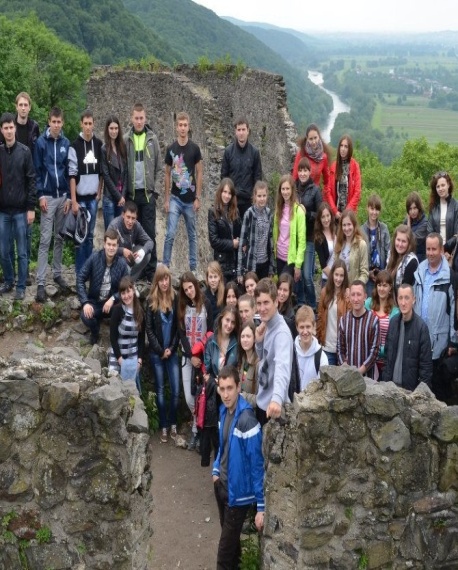 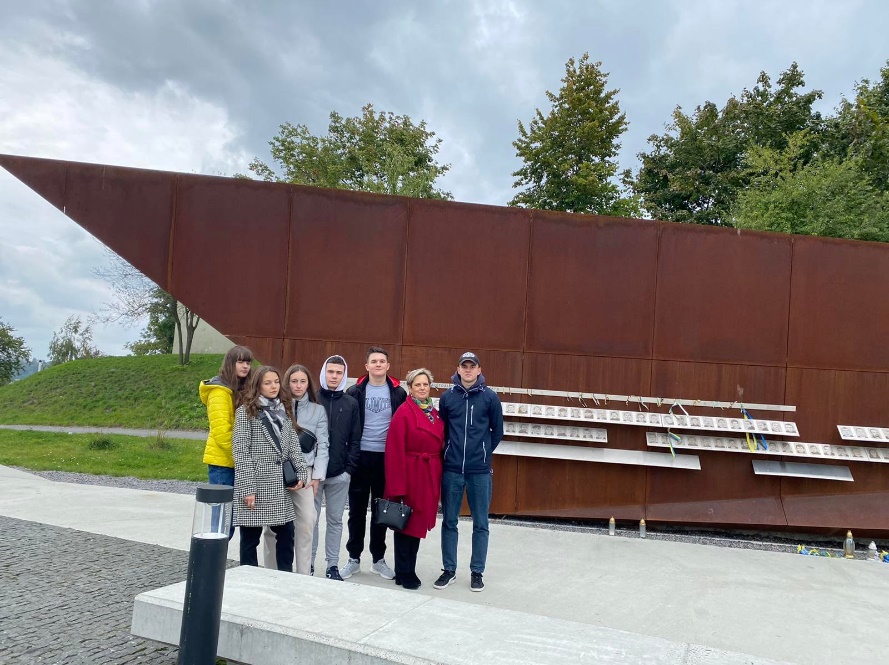 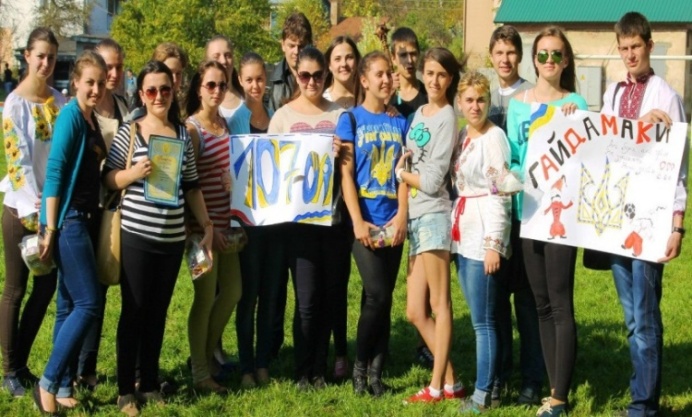 УМОВИ ВСТУПУ
Перелік документів для вступу:

документи державного зразка про освіту
СЕРТИФІКАТИ ЗНО
паспорт (та ксерокопію 1, 2 та 11 стор.) 
ID-картка  
копія ідентифікаційного коду 
посвідчення про приписку до призовної дільниці (військовий квиток) 
документи, що дають право на пільги
4 кольорові фотокартки розміром 3х4 см
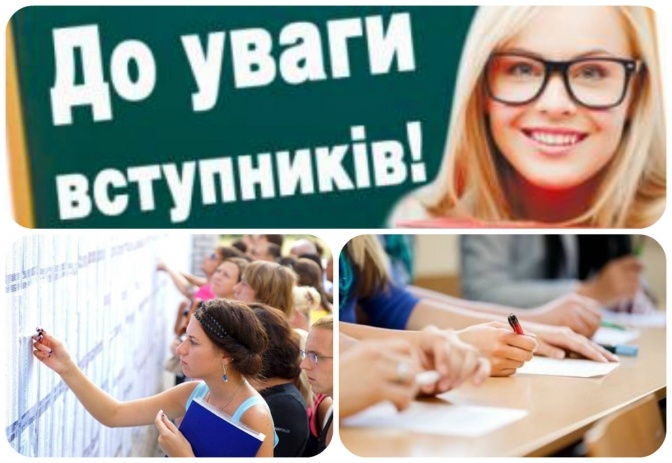 Правила прийому за посиланням
https://admission.lnu.edu.ua/guide/guidelines-for-admission/
Вибір за тобою! 
Все у твоїх руках!
Ми у соціальних мережах:
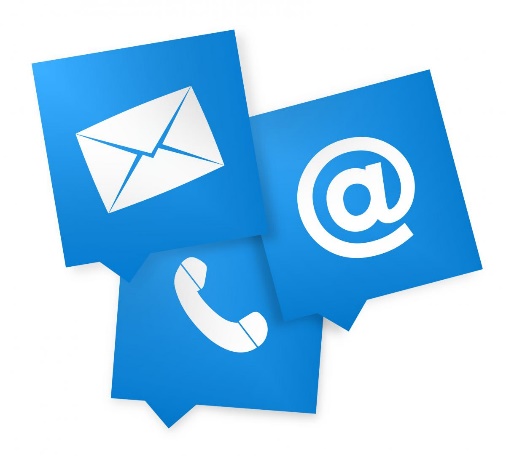 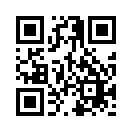 Facebook: https://bit.ly/3riyDle



Instagram: https://instagram.com/accountinganalysiscontrol_lnu?igshid=NjY2NjE5MzQ=



Сайт кафедри:
https://financial.lnu.edu.ua/department/obliku-analizu-i-kontrolyu
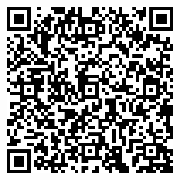 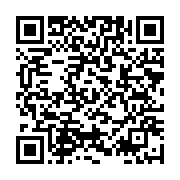 ЛАСКАВО ЗАПРОШУЄМО НА НАВЧАННЯ
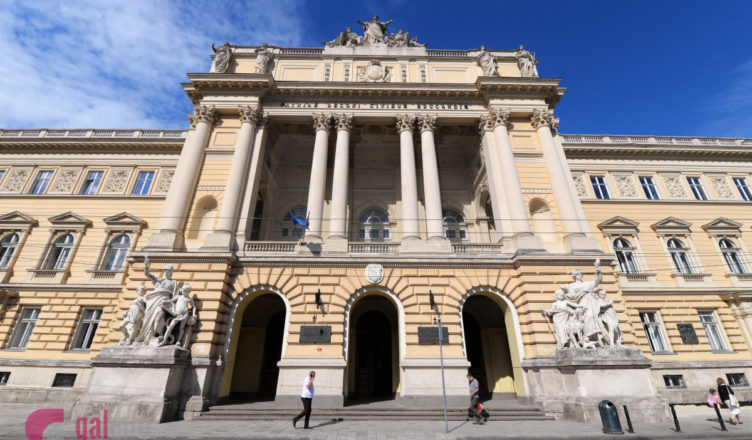